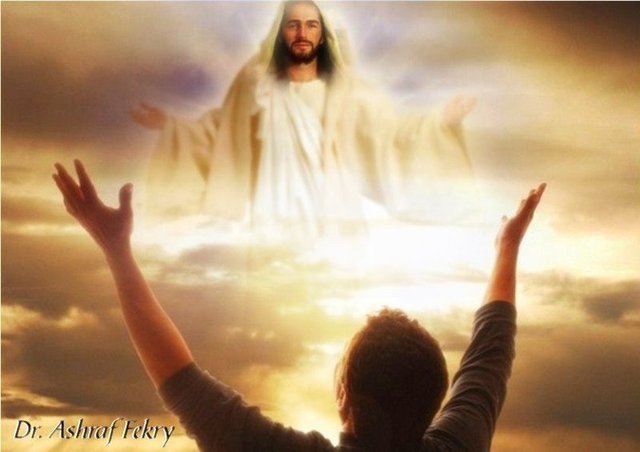 我的救主，我的王聖歌隊 獻詩
人的一生有苦難有悲傷，
總是主是避難所在，祂用聖手引導幫助與保護，
堅固石磐至聖君王。人的一生有喜樂有平安，
攏是主為咱所備辦。祂用疼包容咱罪過得赦免，
我的救主我的主。
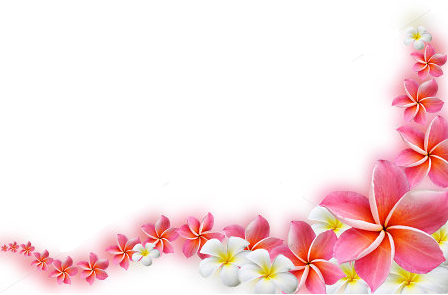 我欲讚美救主尊名，
日出日落到世間路尾，
救主是人類福氣的源頭，
咱著全心信靠祂；救主是人類福氣的源頭，
咱著全心信靠祂。人的一生有苦難有平安，
攏是主為咱所備辦，祂用疼包容咱罪過得赦免，
我的救主我的主。
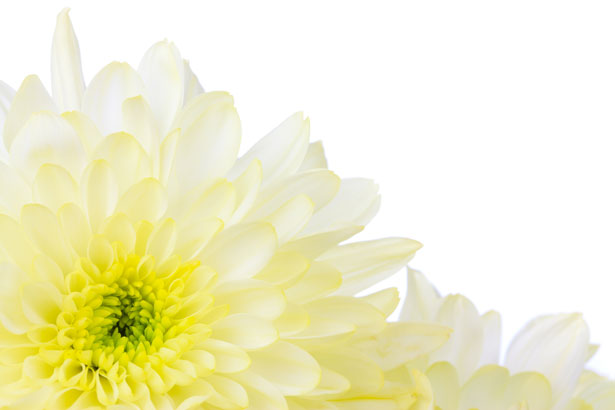 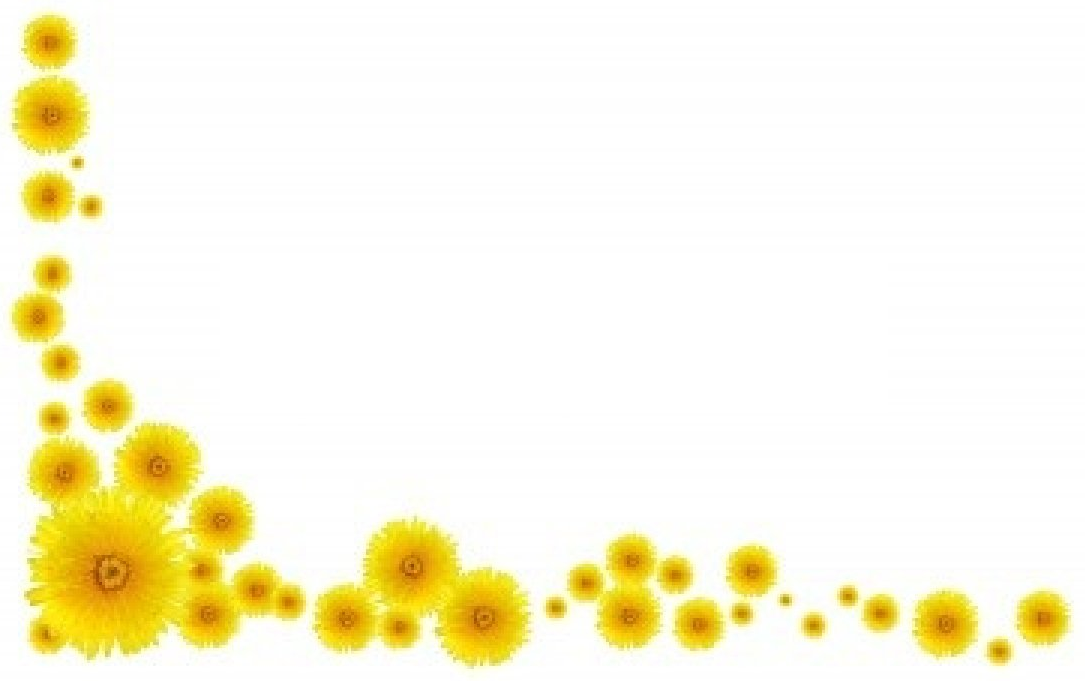 人的一生有苦難有悲傷，
總是主是避難所在，祂用聖手引導幫助與保護，
堅固石磐至聖君王。人的一生有喜樂有平安，
攏是主為咱所備辦。祂用疼包容咱罪過得赦免，
我的救主我的主。
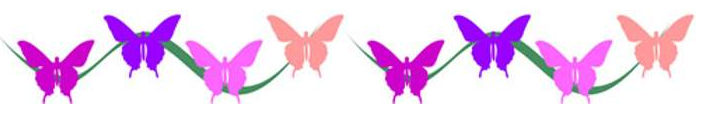 我欲讚美救主尊名，
日出日落到世間路尾，
救主是人類福氣的源頭，
咱著全心信靠祂；救主是人類福氣的源頭，
咱著全心信靠祂。人的一生有苦難有平安，
攏是主為咱所備辦，祂用疼包容咱罪過得赦免，
我的救主我的主。